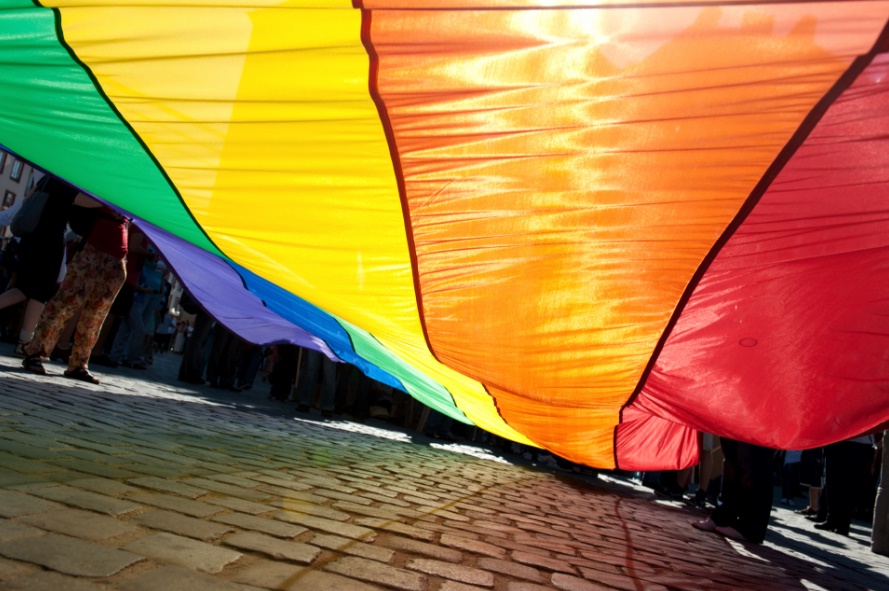 AWARENESS AND ATTITUDES TOWARDS HOMOSEXUALITY AND RELATED-FACTORS OF STUDENTS IN THE PUBLIC HEALTH FACULTY, HUE UNIVERSITY OF MEDICINE AND PHARMACY, 2016
Research group:Nguyen Thi Minh Trang, Nguyen Dao Thien An, Ho Thi Hao, Nguyen Que Chau, Vo Thi Linh Dan, Pham Ngoc Hung, Le Nhat Quynh.
Faculty advisor: Luong Thanh Bao Yen, Ph.D.
Institution: Faculty of Public Health, Hue University of Medicine and Pharmacy, VietNam
OUTLINE
1
INTRODUCTION
2
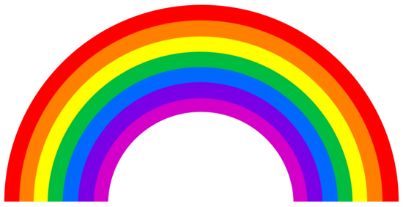 MATERIAL AND METHODS
3
RESULTS AND DISCUSSION
4
CONCLUSION
5
RECOMMENDATION AND REFERENCES
INTRODUCTION
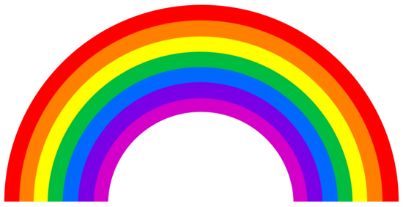 Scientists estimate that 3-5% of the world population is homosexual, or about 100 million people.
The iSEE Research Institute estimated that the number of homosexuals in Vietnam is 1.65 million, equivalent to approximately 2% of the population.
However, the attitude of community towards homosexuals is largely prejudicial and wary.
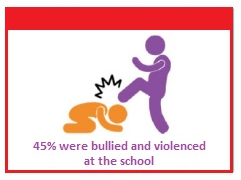 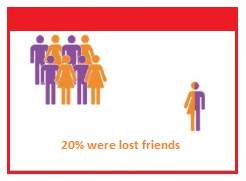 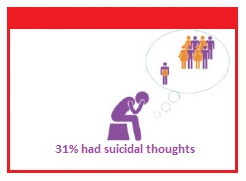 [Speaker Notes: Since 1973, American Psychiatric Association (APA) has removed homosexuality from the list of mental disorders in their diagnostic manuals and according to the World Health Organization (WHO) since 1990, has also removed homosexuality from the disease list [Institute of Social, economic and Environmental (iSEE)].
 Some countries such as the Netherlands, Belgium, Spain and Sweden have allowed gay marriage.
Students are a vital part of society, representing the younger generation today. For those who are students studying at the Department of Public Health- Medical University, the correct understanding of this community is very important. Because more than anyone else, the future of medical staff will contribute significantly to the impact on the orientation of the community media through health education, thereby improving understanding as well as social attitudes to this issue, and also making healthcare for all in society are more effective.]
OBJECTIVES
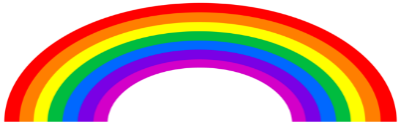 MATERIAL AND METHODS
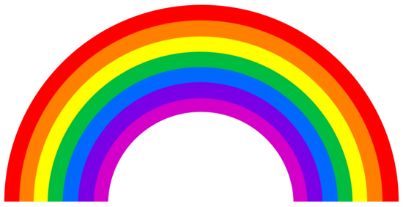 Study design: Cross sectional study
Location: Department of Public Health, Hue University of Medicine and Pharmacy
Duration: March, 2016 – July, 2016
Object of study: Students in faculty of Public Health, Hue University of Medicine and Pharmacy
Formula:






According to the study "Survey of public attitudes towards homosexuals" of MVA Hong Kong Limited in 2006, should we choose p = 0,491.The calculated sample size n = 384. To increase the representation, we estimate that 10% error. Thus, the sample size is 423.
Include:
N: sample size.
Z2α/2: confidence interval limit at 95% probability, 1.96 respectively.
p: estimating unknown parameters of the population.
e: exact level.
[Speaker Notes: Awareness
47.0% of respondents "strongly agree / agree" that homosexuals are psychologically normal, while 41.9% thought otherwise.
Attitude:
49.1% of respondents said that there is a conflict between homosexuals and family values, 41.2% of people have the opposite view.]
SAMPLING METHODOLOGY
1178 students of  Faculty of Public Health, Hue University of Medicine and Pharmacy
423 students were selected
Using
a random method
RESULTS AND DISCUSSION
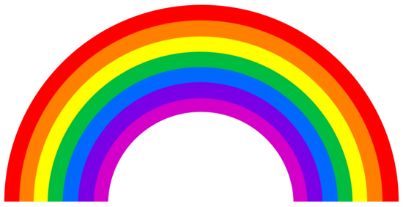 General Information
[Speaker Notes: According to figure 1, we can see almost 70,4% of the respondents were female and 29,6% were male. 
An overwhelming majority (97,5%) of the respondents were Vietnamese.
The majority (70,1%) lived far from home, 40,2% of them lived alone, 31,4% lived with friends, only a small percentage of students lived with their partners (3,8%).
About one-quarter (24,6%) of the respondents had monthly personal income of less than 50 USD, 71,1% earned 50- 150 USD and just merely 4,3% earned more than 150 USD a month.]
AWARENESS OF HOMOSEXUALITY
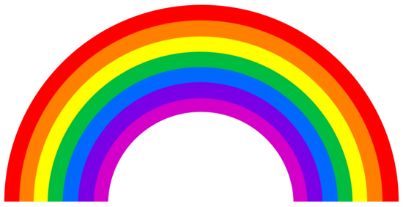 2.5%
[Speaker Notes: Regarding awareness, only a very small number of the respondents (10 out of 488) were not aware of what homosexuality is (2,5%).
There are 62% students had no contact with homosexuals. 14% had infrequent contact with homosexuals, while only 6% had frequent contact. These rates are similar to Hongkong’s Survey.]
ATITTUDES OF HOMOSEXUALITY
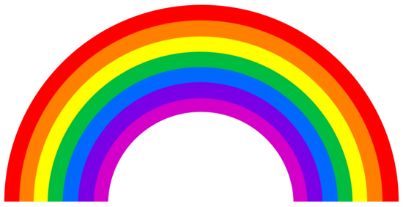 [Speaker Notes: The table 2 illustrates general attitude of students about homosexual, which includes 79% positive attitude and 21% negative one. 
About discriminatory toward lesbian, the vast of 87% students have positive attitude in the contrary 13% students have negative attitude.]
GENERAL ATTITUDES TOWARDS HOMOSEXUALS
[Speaker Notes: The first graph shows up the permission about homosexual people in variety roles in sociality- about 50-70% students. However, the proportion of acceptance homosexual people as a roommate and a leader is quietly low, 28,4% and 31,2% respectively. Compare to Hong Kong research, citizens consent a homosexual leader is significant higher with 77%.]
DISCRIMINATORY ATTITUDES TOWARDS HOMOSEXUAL
[Speaker Notes: This graph presents some of standpoint related to homosexual. 87,4% students disagree or disagree exponentially with a viewpoint about homosexuals that they should be separated from community like their accommodation or limited career.  There is 57,3% strongly disagreement or disagreement to statement that lesbian having deviant sexual behavior (such as child molestation, rape or hobbyists saw the pictures depraved) than heterosexuals; 28,4% students did not have any opinion about this issue. According to statement, 88,4% students disagree or extremely disagree with the idea that homosexual is a mental disease while the rate in Attitudes of British medical students towards male homosexuality (2000) is 60,4%. Adolescents’ and Young Adults’ Perception of Homosexualityand Related Factors in Three Asian Cities (2007) Research indicated the rate of thinking lesbian is normally exceeding low in both male and female in Hanoi , at 13,5% and 15% respectively.]
SOME FACTORS RELATED TO AWARENESS TOWARDS HOMOSEXUALITY
[Speaker Notes: Awareness of homosexuals is related with faculty of the participants. 98.5% students of Preventive Medicine faculty are aware of homosexuals while it is only 92.4% in faculty of Public Health. This phenomenon can be traced back to the duration of educational training program (6 years of Preventive Medicine and 4 years of Public Health). Moreover, Preventive Medicine program is various in extra activities including intership, community experiences in comparison with Public Health program. There is no relatedness between awareness of homosexuals and other variables (Age, Religion, Ethnic group…)]
SOME FACTORS RELATED TO ATITTUDE TOWARDS HOMOSEXUALITY
[Speaker Notes: Attitude toward homosexuals in general is related with having contact with them (p<0.05). Participants who have regular or even rare contact with homosexual people express positive attitude respectively 91.7% and 90.6%. Meanwhile, those who do not have any contact with homosexual people only 78.3% have positive feelings. This may explain the great contribution of exposure to achieve more understanding and empathy toward homosexual community. Gender and average income are also related with general attitude in this perspective (p<0.05); women with possitive attitude are 85.7% of the participants while men are 63.5%; those with average monthly income below 50 USD, 50- 150 USD and above 150 USD show positive feelings in percentage of 69.5%, 82.6% and 76.5% respectively. There is no connection among other variables.]
CONCLUSION
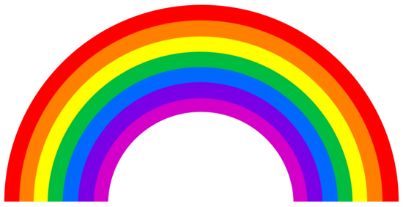 RECOMMENDATION
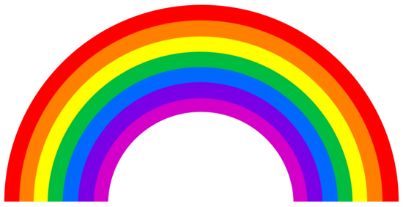 Related subjects should be expanded in research.
It is necessary to conduct a depth qualitative study to find out why the negative attitude of men is higher than women.
University should establish of clubs and supporters, which connect to the homosexuality organization to share and improve knowledge related to homosexual.
REFERENCES
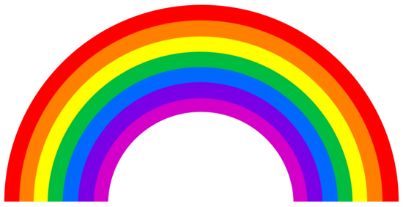 1. Institute of Social, economic and Environmental (iSEE).
2. Organization to protect and promote the rights of LGBT people in Vietnam (ICS).
3."Survey of public attitudes towards homosexuals" of MVA Hong Kong Limited in Hong Kong in 2006.
4. Attitudes Toward Homosexuality :Assessment and  Behavioral Consequences Mary E. Kite and Kay Deaux Purdue University.
5. Attitudes of British medical students towards male homosexuality Andrew Parker and Dinesh Bhugra Institut e of Psychiatry, De Crespigny Park, London, United Kingdom.
6.Attitudes Towards Homosexuality: A Literature Review Gail Mason & Mischa Barr Sydney Institute of Criminology, Sydney Law School, University of Sydney January 2006.
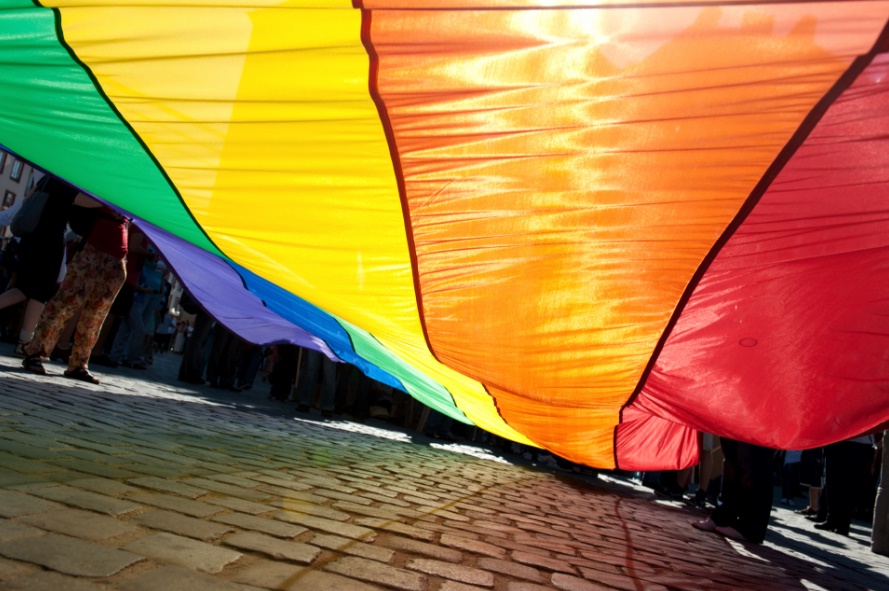 THANK YOU FOR ATTENTION